Курение это яд!!!
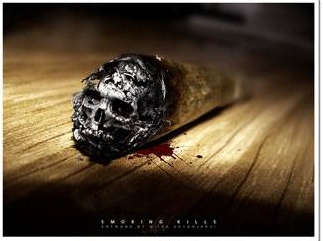 8 «А» класс
Курильщики составляют 96 - 100% всех больных раком легких.
Наибольший вред курение наносит сердечно-сосудистой системе, дыхательной системе и, наконец, является фактором, провоцирующим появления раковых опухолей.
Пагубно влияя на половые железы, никотин способствует развитию у мужчин половой слабости - ИМПОТЕНЦИИ!!!Особенно вредно курение для детей и подростков
В 2000 году в развитых странах курение явилось причиной 30% всех смертей мужчин, произошедших в возрасте от 35 до 70 лет.
Из группы в 1000 человек, начавших курить в подростковом возрасте, 250 человек погибнут от воздействий табака до достижения ими 70-летнего возраста. Эти 250 умерших от курения людей потеряют 10-15 лет жизни. Еще 250 людей умрут от связанных с табаком болезней после семидесяти лет.
Не курите и ваши дети будут здоровы
Каждый день курения приближает вас к смерти!